2024 OSHA Update
Chattanooga ASSP Chapter – January Meeting
Presented by John Barlew, VP Safety, Kenco Group
Regulatory and Government Affairs News
2023 List of OSHA Violations
OSHA’s Fall 2023 Regulatory Agenda
New OSHA Reporting Requirements Take Effect
OSHA Final rule: Civil Penalties adjusted for inflation
OSHA Safety and Health Information Bulletin: Head Protection
New Letter of Interpretation (LOI)
Clarification on the work-related exception in 1904.5(b)(2)(viii) for the common cold or flu
SB 553 Workplace Violence Prevention: California
OSHA NEP: Warehousing and DC’s
Fall Protection Again Tops the List of OSHA Violations
For the 13th straight year, fall protection violations topped OSHA’s Top 10 list. The agency recorded 7,271 violations in FY 2023, which ended Sept. 30.
Fall Protection Again Tops the List of OSHA Violations
What OSHA is citing under general requirements (29 CFR 1926.501 ):
Employers must assess the workplace to determine if walking/working surfaces can safely support workers.
Employers must determine whether fall protection is required and if so, select and provide workers with fall protection systems that comply with the criteria at 1926.502.
OSHA requires the use of fall protection when construction workers are working at heights of six feet or greater above a lower level, and less than six feet when working near dangerous equipment.
OSHA’s Fall 2023 Regulatory Agenda
Headline News: No Big Suprises
Agenda Released Dec. 7th
Three major final rules remain on the list: 
Improve Tracking of Workplace Injuries and Illnesses (Electronic Submissions), which takes effect January 1, 2024; 
Hazard Communication (HazCom); and 
COVID-19 in Healthcare Settings.

HazCom has been at the Office of Management and Budget (OMB) for review since early October; while OSHA projects that the final rule will be published this month, it’s likely we’ll see it in early 2024...maybe…
COVID-19 in Healthcare Settings has been sitting at OMB for the past year and also has a projected December 2023 release.
Most rulemakings are at the proposed rule stage, and when they’re published in the Federal Register, stakeholders will have a chance to comment.
[Speaker Notes: Hazcom - The rule aims to align the HazCom with the latest version of the Globally Harmonized System of Classification and Labeling of Chemicals (“GHS”). One of the most controversial aspects of the rule is the requirement to include on warning labels “any hazards” posed by a chemical. This includes potential hazards of the chemical not only in its current form but possible downstream combinations and reactions as well.
Another challenge for international chemical companies is the compatibility of the rule with the EU’s chemical regulations, which are more stringent and progressive than in the United States.
The proposed final rule also calls for changes that would reduce labeling on small-containers. Under the rule, containers less than or equal to 100 milliliters would now only need to include the product identifier, pictograms, signal word, and then the chemical manufacturer’s name and phone number—the full list of hazard statements and precautionary statements would be omitted.]
OSHA’s Fall 2023 Regulatory Agenda
No Big Suprises
An asterisk (*) denotes entries new to that stage
[Speaker Notes: Emergency Response: The updated standard would cover firefighters, emergency medical service providers, and technical search and rescue workers. It includes major changes for protective clothing and equipment for emergency responders.

PPE: The current standard does not state clearly that PPE must fit each affected employee properly, which the Occupational Safety and Health Administration's general industry and maritime standards do. The proposed change would clarify that PPE must fit each employee properly to protect them from occupational hazards.

PIT Design: OSHA proposes updating the design and construction requirements of the powered industrial trucks standards for general industry and construction by incorporating by reference the applicable provisions of the most relevant national consensus standards from the American National Standards Institute/Industrial Truck Standards Development Foundation (ANSI/ITSDF). Also allowing option for employers to idemonstrate a truck is designed and constructed in a manner that provides employee protection that is at least as effective as the national consensus standards incorporated by reference in OSHA's standards.

Worker Walkaround: OSHA is proposing to amend its Representatives of Employers and Employees regulation to clarify that the representative(s) authorized by employees may be an employee of the employer or a third party; such third-party employee representative(s) may accompany the OSHA Compliance Safety and Health Officer (CSHO) when they are reasonably necessary to aid in the inspection.]
OSHA’s Fall 2023 Regulatory Agenda
No Big Suprises
An asterisk (*) denotes entries new to that stage
New OSHA Reporting Requirements Take Effect
OSHA's updated injury tracking application (ITA) is now available.
Reminder Annual OSHA Recordkeeping posting requirement quickly approaching!
You must post the summary no later than February 1 of the year following the year covered by the records and keep the posting in place until April 30.

Reminder:
Establishment. An establishment is a single physical location where business is conducted or where services or industrial operations are performed. For activities where employees do not work at a single physical location, such as construction; transportation; communications, electric, gas and sanitary services; and similar operations, the establishment is represented by main or branch offices, terminals, stations, etc. that either supervise such activities or are the base from which personnel carry out these activities.
Injury or illness. An injury or illness is an abnormal condition or disorder. Injuries include cases such as, but not limited to, a cut, fracture, sprain, or amputation. Illnesses include both acute and chronic illnesses, such as, but not limited to, a skin disease, respiratory disorder, or poisoning. (Note: Injuries and illnesses are recordable only if they are new, work-related cases that meet one or more of the part 1904 recording criteria.)
New OSHA Reporting Requirements Take Effect
OSHA is amending its occupational injury and illness recordkeeping regulation to require certain employers to electronically submit injury and illness information to OSHA.
OSHA will use the electronically gathered data to analyze occupational injuries, illnesses and hazardous conditions and will also make the data available for public access.
The revised rule is expected to impact more than 52,000 employers
Establishments with 100 or more employees in high-hazard industries are required to submit case-specific information from their OSHA Form 300 Log and Form 301 Incident Report once a year. 

Establishments that meet any of the following criteria during the previous calendar year, however, do not need to electronically submit their information to OSHA under the new rule:
the establishment's peak employment during the previous calendar year was 19 or fewer employees, regardless of the establishment's industry
the establishment's industry is listed on Appendix A to Subpart B of OSHA's recordkeeping regulation, regardless of the number of employees working at the establishment
the establishment had a peak employment between 20 and 249 employees during the previous calendar year and the establishment's industry is not on Appendix A to Subpart E of OSHA's recordkeeping regulation
New OSHA Reporting Requirements Take Effect
Establishments must use OSHA's new ITA website to submit data from their OSHA Form 300A Annual Summary, OSHA Form 300 Log and OSHA Form 301 Incident Report. Establishments can submit the data in any of the following three ways:
use the ITA webform to manually enter the establishment's data
upload a CSV file to the ITA
use an application programming interface (API) feed to transmit the data electronically

Establishments must submit the form by March 2
OSHA Final rule: Civil Penalties adjusted for inflation
This final rule is effective on January 15, 2024
§1903.15 Proposed penalties.
(d) Adjusted civil monetary penalties. The adjusted civil penalties for penalties proposed on or after January 15, 2023 are as follows:
(1) Willful violation. The penalty per willful violation under section 17(a) of the Act, 29 U.S.C. 666(a), shall not be less than $11,162 and shall not exceed $156,259.
(2) Repeated violation. The penalty per repeated violation under section 17(a) of the Act, 29 U.S.C. 666(a), shall not exceed $156,259.
(3) Serious violation. The penalty for a serious violation under section 17(b) of the Act, 29 U.S.C. 666(b), shall not exceed $15,625.
(4) Other-than-serious violation. The penalty for an other-than-serious violation under section 17(c) of the Act, 29 U.S.C. 666(c), shall not exceed $15,625.
(5) Failure to correct violation. The penalty for a failure to correct a violation under section 17(d) of the Act, 29 U.S.C. 666(d), shall not exceed $15,625 per day.
(6) Posting requirement violation. The penalty for a posting requirement violation under section 17(i) of the Act, 29 U.S.C. 666(i), shall not exceed $15,625.
[Speaker Notes: The U.S. Department of Labor (Department) is publishing this final rule to adjust for inflation the civil monetary penalties assessed or enforced by the Department, pursuant to the Federal Civil Penalties Inflation Adjustment Act of 1990 as amended by the Federal Civil Penalties Inflation Adjustment Act Improvements Act of 2015 (Inflation Adjustment Act)]
OSHA Safety and Health Information Bulletin
Head Protection: Safety Helmets
First Safety and Health Information Bulletin (SHIB) in two years
OSHA presents information on head protection and describes the main differences between safety helmets and hard hats.
The bulletin also provides instructions on how to properly inspect and store head protection.
One of the key differences between traditional hard hats and safety helmets is their construction. Hard hats are made of hard plastics while safety helmets are made of a combination of lightweight composites, fiberglass, and advanced thermoplastics. These materials:
Enhance impact resistance,
Reduce the overall weight of the helmet,
Reduce neck strain, and
Improve comfort.
Additionally, safety helmets include extra features that address specific workplace risks, e.g., face shields, goggles, and built-in hearing protection.
READ HERE: Head Protection: Safety Helmets in the Workplace. (November 22, 2023).
OSHA Letter of Interpretation Added
Clarification on the work-related exception in 1904.5(b)(2)(viii) for the common cold or flu
Good reminder about work-relatedness determinations and determining recordability

per §1904.5(a), work-relatedness is presumed for injuries and illnesses resulting from events or exposures occurring in the work environment, unless an exception in §1904.5(b)(2) specifically applies. The common cold and flu is one of those exceptions. If an employee has the common cold or flu, the employer need not record that illness, regardless of whether the case of common cold or flu resulted from an exposure in the work environment.

OSHA LOI for Standard Number  1904.5(b)(2)(viii)
SB 553 Workplace Violence Prevention: California
The law requires employers to develop workplace violence prevention plans as part of their injury and illness prevention programs.

The law requires employers to implement a comprehensive workplace violence prevention plan with very specific components and procedures. The law also requires employers to:
record violent workplace incidents or threats in a violent incident log;
provide effective training to all employees; and
maintain records related to the workplace violence prevention plan.

Virtually every employer in California to adopt a comprehensive workplace violence prevention plan, starting on July 1, 2024.

Read the Senate Bill No. 553
National Emphasis Program (NEP)
Warehousing and DC Operations
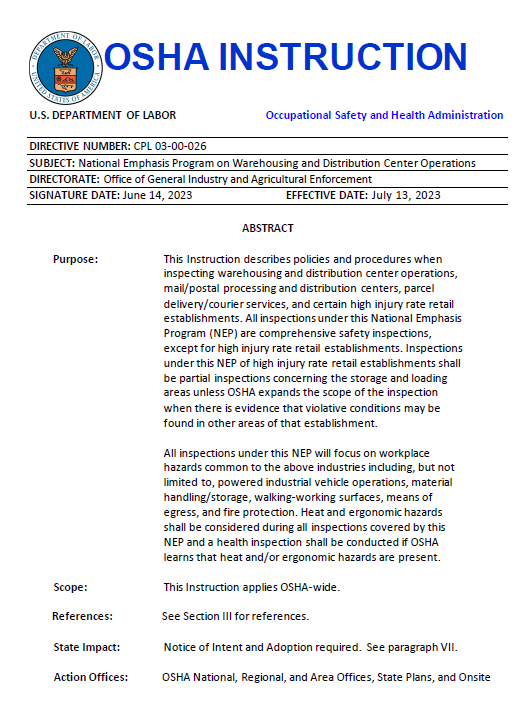 What is a NEP?
National Emphasis Programs (NEPs) are temporary programs that focus OSHA's resources on particular hazards and high-hazard industries
Why is this NEP focused on Warehousing?
OSHA uses NEPs to direct funds and resources to focus on program areas, industries, or hazards. OSHA references The Bureau of Labor Statistics (BLS) injury rates along with National Institute for Occupational Safety and Health (NIOSH) reports to identify emphasis areas.
BLS reports Warehousing and DC’s have a significantly higher injury and illness rate.
Industry Total Recordable Case Rate: 5.18; DART Rate:4.06
When does the NEP begin and how long does it last?
The NEP began on July 13, 2023, and will last for three years
OSHA Instruction (LINK)
[Speaker Notes: Last industry specific NEP involved amputations in manufacturing and residential construction in 2019 and PSM chemical facilities in 2017.]
Safety Moment
National Emphasis Program (NEP) on Warehousing and DC Operations
What does this NEP mean for companies operating in this industry?
Area Offices of OSHA will establish a Master List of locations to neutrally select for inspection. Each AO will inspect at random per a “cycle” or based upon unprogrammed inspection critera, such as upon receipt of complaint, serious injuries notification, or referral.
What will OSHA be inspecting?
Under this NEP, OSHA will perform a comprehensive safety inspection
The NEP states inspectors are to focus on hazards common to our industry including, but not limited to:





How can I best prepare for this NEP?
Ensure OSHA 300 logs, 300a summaries, and OSHA 301 incident reports for the current and previous three calendar years are available
Audit and review compliance programs, company policy, and training records for the focus areas listed
Familiarize yourself with OSHA inspection procedures outlined in the OSHA Field Operations Manual
[Speaker Notes: John]
Thank you